Родительское собрание
Выполнила: Пономарева Ю.А
Тема: профилактика жестокого обращения с детьми в семье.
Цель:  дать родителям представление о понятии жестокое обращение с детьми.
Задачи:
1.Познакомить родителей с видами жестокого обращения с детьми и  их последствиями;
2. Познакомить с правовой ответственности за жестокое обращение с детьми;
3.Содействовать улучшению отношений между родителями и детьми, взаимопониманию и взаимоуважению.
Дети – это будущее нашей страны. Каким станет будущее России и будущее наших детей зависит от многих причин и в первую очередь от того, какое воспитание, образование и развитие получат наши дети, как они будут подготовлены к жизни в этом мире.
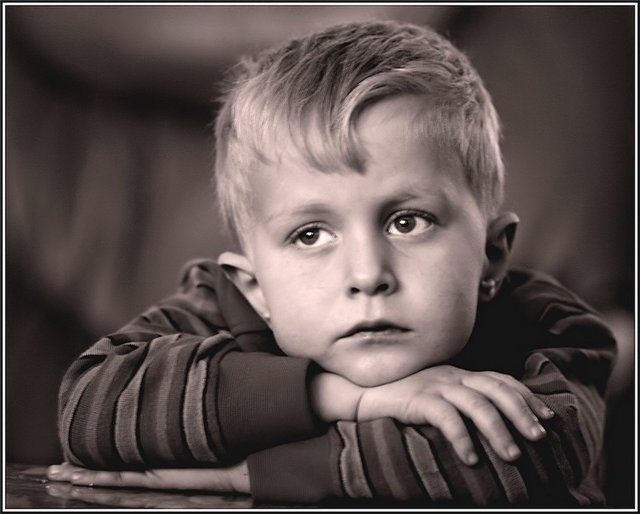 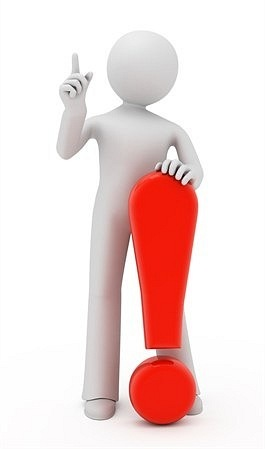 По данным российской статистики: 

насилие, в той или иной форме, совершается в каждой четвёртой российской семье.

около 2 миллионов детей в возрасте до 14 лет ежегодно избиваются родителями.

более 50 тысяч детей ежегодно убегают из дома, спасаясь от жестокого обращения в семье.

25 тысяч из них находятся в розыске.

около 2 тысяч детей ежегодно сводят счеты с жизнью
Существуют два вида наказания
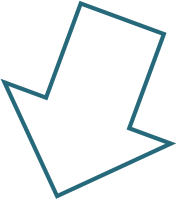 Психологич - еского наказания
Физическое наказание
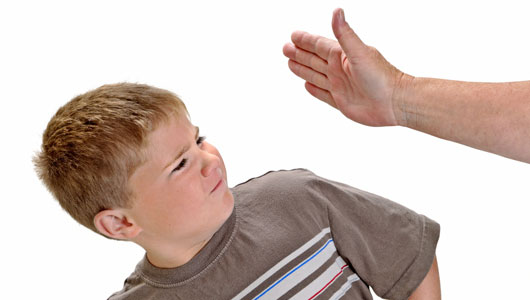 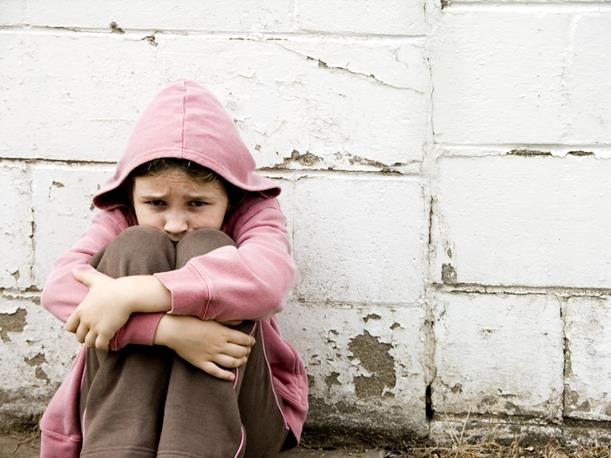 Продолжите фразу…
1.  «Наказание ребёнка взрослым происходит, потому, что… »
2.  «Как вы наказываете Вашего ребёнка… »
3. «Кто, по-вашему, более ответственен за воспитание ребёнка – родители или образовательное учреждение?»
Ситуации для анализа
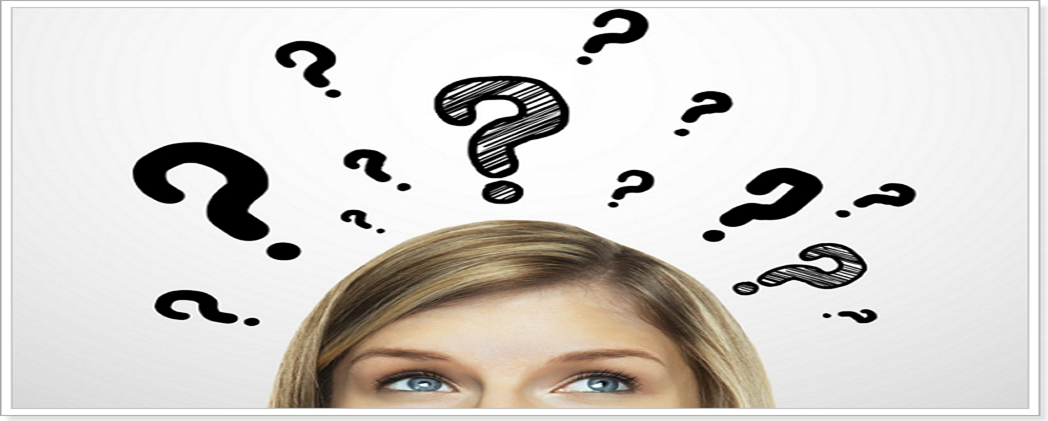 Игра «Клубок»
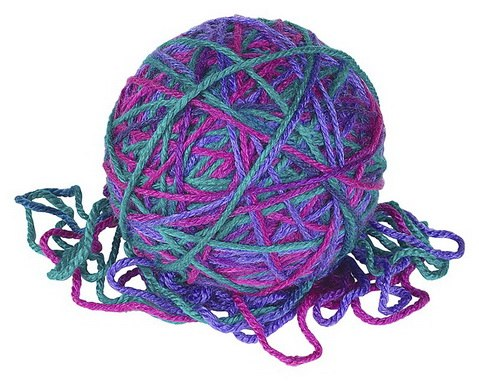 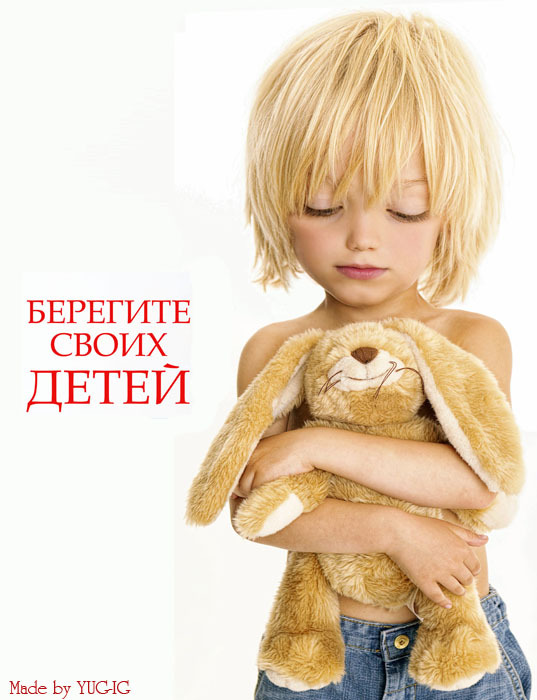